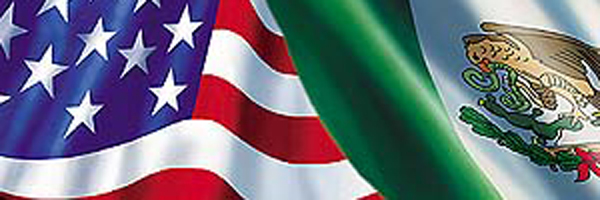 Jóvenes migrantes de retorno: experiencias de inserción universitaria en México
Dra. Mónica Jacobo Suárez
CIDE-PIPE
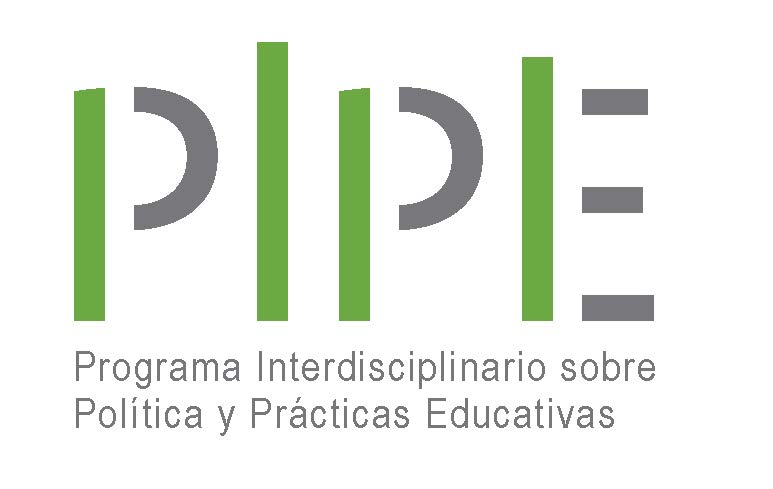 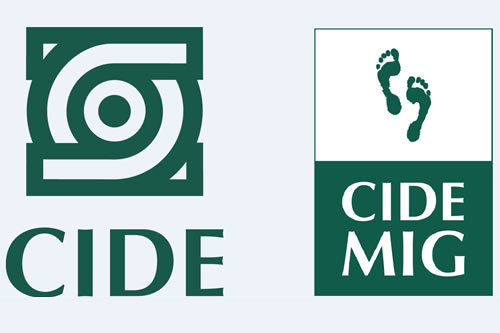 Agosto 14
Jóvenes migrantes en retorno
1
JÓVENES EN RETORNO: TRAYECTORIAS EDUCATIVAS E INSERCIÓN LABORAL CONACYT-SEDESOL. 292078
Mónica Jacobo (CIDE-PIPE)		Guadalupe Chávez (The New School)
Nuty Cardenas (CIDEMIG)			Patricia Yumbe (CIDE)
José Navarro (UDEG)
Luis A. Gallegos (INA)
Agosto 14
Jóvenes migrantes en retorno
2
CONTEXTO DE RETORNO
Importancia del flujo de retorno: 4.6 millones de devoluciones de mexicanos desde EE.UU entre 2003 y 2012 
Incremento de residentes entre los deportados. Dentro del flujo de retorno, aquellos que consideran a EE.UU. su hogar ha aumentado. 
En 2012, una de cada tres personas deportadas tenía en promedio 8.5 años de vivir en Estados Unidos
Perfil del deportado: hombres, edad promedio de 31 años, con una proporción importante de jefes y cónyuges, cuya escolaridad está en el nivel de secundaria.
Aumento en separación familiar como consecuencia de las deportaciones: en 2012 el 77% de los que tienen familia fueron deportados sin sus familiares, mientras que en 2007 eran solo el 20%.
Agosto 14
Jóvenes migrantes en retorno
3
[Speaker Notes: Resaltar el tema de hombre jovenes retornando, en separacion familiar.]
DEMOGRAFIA
Jóvenes con trayectoria en USA

Población heterogénea 

 Aproximadamente 600,000 menores de edad (Jensen, Aguilar y Mejia, 2017)

81% nacidos en Estados Unidos (Aguilar y Jacobo, 2018)

La mayoría (64%) inscritos en primaria (Jacobo, 2017)

Casi 40,000 son estudiantes transfronterizos viviendo en la frontera Mx-EUA (Orraca y Vargas, 2017)
Agosto 14
Jóvenes migrantes en retorno
4
MIGRACIÓN Y EXPERIENCIA EDUCATIVA
Envío de remesas retrasa la salida de la escuela y la entrada al mercado laboral (Giorguli 2011)

La cultura de la migración agrega mayor valor a migrar que a estudiar (Giorguli 2011)

Separación familiar crea un costo psico-emocional en los hijos, lo que afecta su trayectoria educativa (asistencia escolar, motivación y aprendizaje) (Bean et al 2015)

Movimientos migratorios causan múltiples rupturas en la trayectoria educativa de jóvenes (e.g. proceso de adaptación curricular, dominio de la lengua, diferencias pedagógicas y culturales etc.)  (Zúñiga y Hamman, 2011; Despagne y Jacobo 2019)
Agosto 14
Jóvenes migrantes en retorno
5
[Speaker Notes: Plantear como ejercicio en pares para cada relacion teorica empirica]
ACCIONES PARA LA DIÁSPORA
Cambios normativos para facilitar el acceso educativo de estudiantes mexicanos provenientes de EU

2015. Normas de Control Escolar (K-12) 
2017. Ley General de Educacion (Educacion superior)

Eliminan traducciones certificadas
Facilitan revalidación 
Permiten usar otros documentos de identidad. 

http://www.controlescolar.sep.gob.mx/work/models/controlescolar/Resource/carpeta_pdf/normas_generales-2015.pdf
http://sep.gob.mx/work/models/sep1/Resource/bd689123-e7c5-48b7-834c-35403f75f709/a07_06_15.pdf
Agosto 14
Jóvenes migrantes en retorno
6
ACCIONES PARA LA DIÁSPORA
PUENTES 

Busca facilitar el ingreso de jóvenes estudiantes mexicanos que viven y estudian en EUA y que desean concluir sus estudios en instituciones de educación superior mexicanas”
Mecanismo de enlace entre potenciales estudiantes mexicanos provenientes de EE.UU y las instituciones educativas receptoras en México.
400 Universidades participantes 
No implica becas, o revalidación
Solo para deportados bajo Trump

http://puentes.anuies.mx/public/site/
Agosto 14
Jóvenes migrantes en retorno
7
QUÉ INVESTIGAMOS
¿Cuáles son los principales desafíos a los que enfrentan los jóvenes migrantes de retorno para insertarse al SEM? 

¿Cómo su experiencia migratoria en Estados Unidos impacta su experiencia educativa en México? 

 ¿Qué acciones son viables para facilitar el proceso de integración educativa?
Agosto 14
Jóvenes migrantes en retorno
8
EL PROYECTO
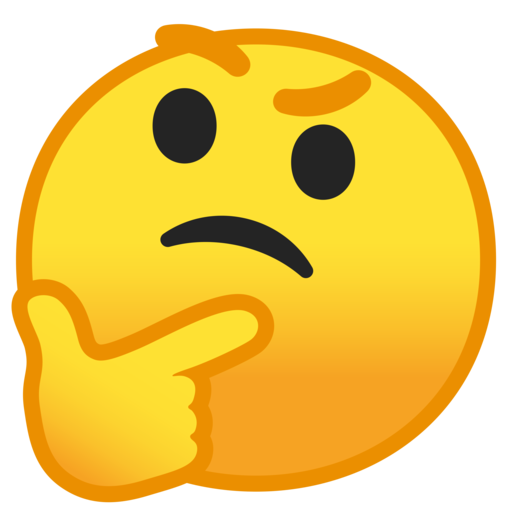 5 estados: 			Técnicas de recolección de datos 		
Jalisco 			- Grupos focales
Puebla			- Entrevistas 
Veracruz 			- Encuestas 
Baja California Norte 
CD MX

Temas Principales 
Trayectoria migratoria
Trayectoria Educativa (incluye bilingüismo e identidad)
Inserción laboral 
Expectativas a futuro 
Respuestas y acciones gubernamentales

Enfoque retrospectivo
Agosto 14
Jóvenes migrantes en retorno
9
Diversidad de perfiles (Jóvenes de 18 a 35 años)
Tipo de retorno 
 Retorno forzado		
 Retorno voluntario
 Retorno en familia 

Perfil educativo y laboral 
Habilidades técnicas y oficios 
 Inserción laboral en distintos sectores (servicios, call  centers, industrias, auto-empleo, etc)
 Estudiantes en IES
Agosto 14
Jóvenes migrantes en retorno
10
Perfil de los participantes N=20
Jóvenes migrantes en retorno
Agosto 14
11
Agosto 14
Jóvenes migrantes en retorno
12
PRINCIPALES DESAFIOS
Barreras burocráticas para ingresar al Sistema educativo
“No me hicieron válidos todos mis documentos de junior high, así que tuve que entrar de nuevo a primero de secundaria con 25 años.” (Giordani, 26 años, Nayarit, 24 años en EUA)

“Mi mamá pidió informes en el consulado antes de regresar. Y sacamos todos los documentos que nos pedirían aquí. Pero no es cierto, aquí siempre te piden más  cosas para sacarte dinero. Horrible, esa fue nuestra bienvenida a México”. (Miriam 24 años, Veracruz, 13 años en EUA)

“Quería revalidar la prepa para entrar a estudiar enfermería, pero me pedían 7,000 para revalidar la prepa y luego 30,000 para el curso de enfermería. Quien va a poder hacer eso con sueldos de 800 pesos a la semana?” (Donovan, Jalisco, 20 años en EUA).
Agosto 14
Jóvenes migrantes en retorno
13
[Speaker Notes: Movilidad interna motivada por busqueda de mejores opciones 
Retraso en la inscripción a la escuela debido a la falta de documentos educativos apostillados o traducidos, así como actas de nacimiento.]
PRINCIPALES DESAFIOS
Revalidación y continuidad educativa 
“Yo igual quise seguir estudiando. Pero fui al INEA y me pedían repetir desde el inicio, desde la primaria”. (Alex, 27 años, Cd Mx, 18 años en EUA)

“Creo que cada quien se inventa sus reglas. No importa si la ley cambió. Cada quien te va a pedir los documentos que quiera nomás por que sí”. (Paco, 29 años, Cd Mx, 28años en EUA)
Agosto 14
Jóvenes migrantes en retorno
14
IMPACTO DE LA EXPERIENCIA MIGRATORIA
Español asociado a logro escolar 
“Hablo poco para que no se den cuenta de mi acento. No quiero que me vean como diferente” (Vivi, 17 años en EUA, ciudadana americana)

“No estoy tan al 100 por el idioma. De hecho estoy viendo ingresar en una escuela privada y me estaban comentando que si entro 30% de mis clases van a estar en inglés y el resto en español. Yo pues estoy batallando un poco, como que me da miedo, no sé  porque no me voy a poder expresar al 100”  (Antonio, 21 años en EUA)

“igual el idioma fue un problema para mí pues toda mi vida hablé en inglés. Pero en si los maestros y la escuela en general no dan apoyo, de que están viendo la situación. Es como aprende así como puedas y al contrario, allá en EUA tomábamos clases para mejorar tu idioma y aquí pues no.” (Flor, 25 años, 10 años en EUA)
Agosto 14
Jóvenes migrantes en retorno
15
[Speaker Notes: Problemas de inclusión dentro de las escuelas debido a la falta de capacitación docente en la enseñanza a hablantes de otras lenguas, la poca sensibilidad hacia poblaciones migrantes y el rechazo a lo que no es percibido como “mexicano”. 

Dificultad para continuar estudios superiores debido a procesos administrativos excesivos y/o costosos además de la falta de dominio del español académico.]
IMPACTO DE LA EXPERIENCIA MIGRATORIA
Inglés como diferenciador 
No me sentía cómoda con el hecho de que dijeran “ay sí, ella sabe inglés, ya va a decir que algo en inglés”. Sí tuve compañeros buenos que me ayudaron en el proceso, pero los dos primeros anios de la carrera fueron rechazarme. Y lo que más coraje me dio fue que me obligaron a cursar inglés de nuevo. Fue muy difícil (Soar, 26 años, 9 años en EUA)  
Inglés como identidad de grupo 
”Fue cuando empecé a tomar clases en comercio internacional, que vi que conocí a una muchacha como yo, que había regresado de Estados Unidos. Y luego a otros más. Y fue cuando me empecé a sentir mejor. Hacíamos los trabajos juntos y todo juntos, y hablábamos en inglés” (Maritza, 23  años, 9 años en EUA)
“Aquí valoramos ser bilingüe y bicultural. Eso es lo que compartimos. Lo que nos hace familia.”
Agosto 14
Jóvenes migrantes en retorno
16
IMPACTO DE LA EXPERIENCIA MIGRATORIA
Como habilidad laboral  
“Cuando iba a regresar (a México) mi hermano me dijo que en cuanto llegará le diera mi CV para compucom. El ya estaba ahí. Me dijo, te van a contratar porque sabes bien inglés. (Adrían, 31 años, 19 años en EUA)

Estoy en una compañía transnacional. Es justo de mi área, negocios internacionales. Pero lo que hizo la diferencia era que hablaba inglés, porque viví allá (Maritza, 23  años, 9 años en EUA)

Muchos trabajamos en los call centers en algún momento porque da facilidades. No te piden certificados de la escuela, ni de aquí o de Estados Unidos. Con que hables inglés les basta” (Israel, 29 años, 9 años en EUA)

“Si, yo creo que tener inglés ayuda. Es más fácil trabajar” (Soar, 26 años, 9 años en EUA)
Agosto 14
Jóvenes migrantes en retorno
17
IMPACTO DE LA EXPERIENCIA MIGRATORIA
Elección de carrera 
8 participantes eligieron carreras que tienen un enfoque internacional y donde el dominio del ingles da una ventaja comparativa: 
negocios internacionales 
relaciones internacionales
comercio internacional 
Turismo 
Lingüística  

9 participantes usan el ingles como una herramienta adicional en su área. 
Programador bilingüe. 

Oportunidad Laboral 
11 participantes han utilizado su inglés para emplearse previamente: Call centers, compañías transnacionales y profesores de inglés.
Agosto 14
Jóvenes migrantes en retorno
18
ACCIONES PARA FACILITAR INSERCIÓN
Competencia Federal y Estatal
Facilitar la revalidación y acceso en universidades autónomas, institutos tecnológicos y otras instituciones 
 Asegurar el cumplimiento de la normatividad modificada 
Generar opciones laborales que aprovechen sus habilidades especificas

Universidades: 
Talleres de bienvenida: sensibilización cultural, información sobre procesos administrativos, integración
 Promover redes de apoyo 
 Capacitación a profesores y personal escolar (utilizar materiales ya realizados)
 Promover mantenimiento de habilidades de inglés avanzado 
 Desarrollar habilidades de español académico 
 Cursos de nivelación
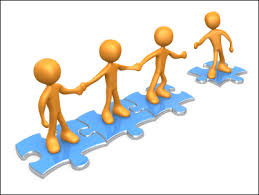 Agosto 14
Jóvenes migrantes en retorno
19
GRACIAS
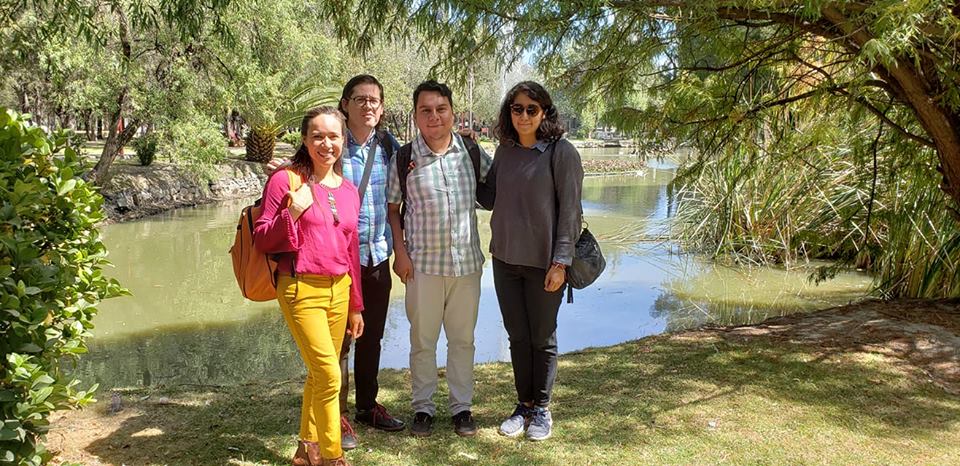 GRACIAS

monica.jacobo@cide.edu
https://www.researchgate.net/profile/Monica_Jacobo-Suarez
https://cide.academia.edu/MonicaJacobo
Agosto 14
Jóvenes migrantes en retorno
20